Муниципальное бюджетное учреждение дополнительного образования
«Центр детский эколого-биологический»
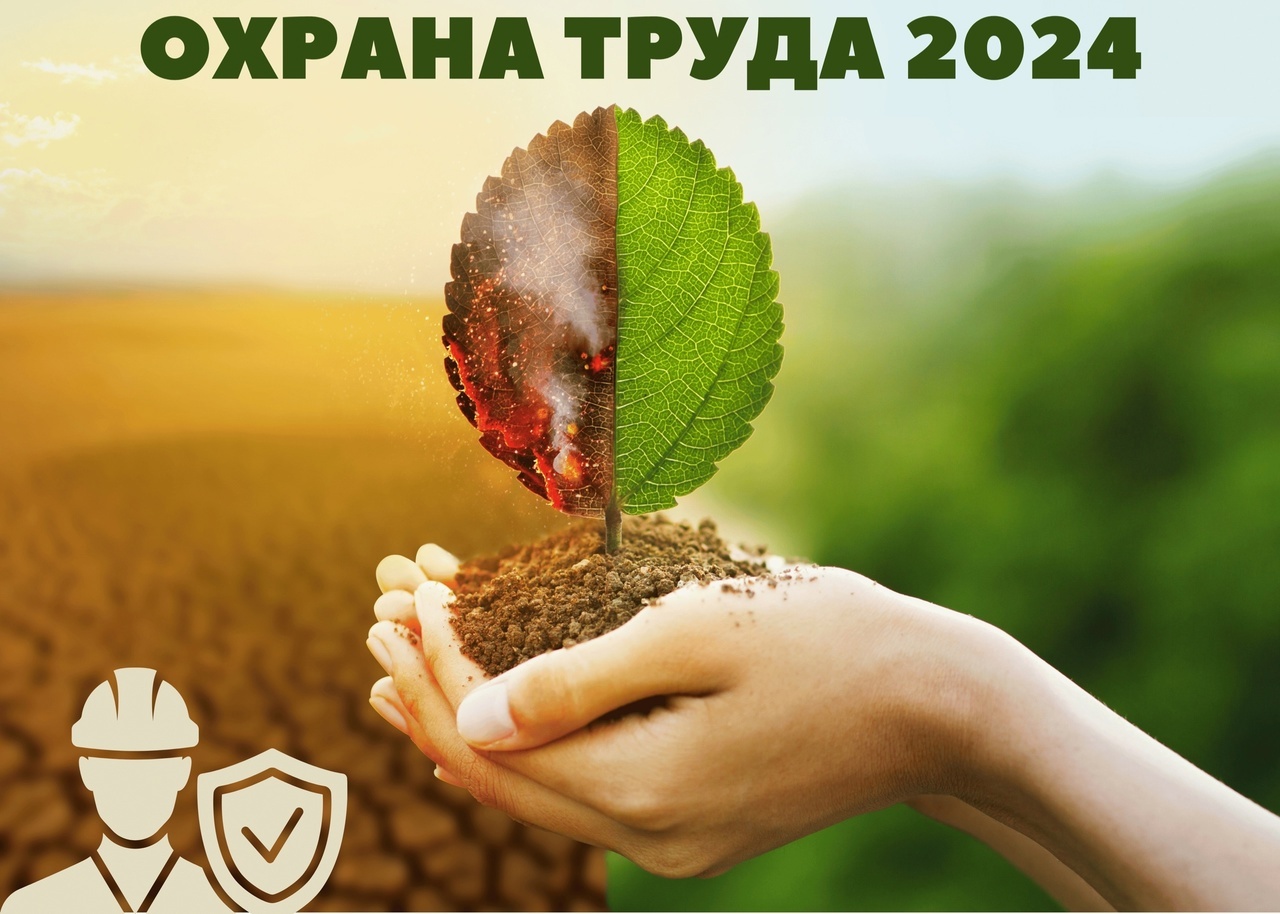 Всемирный день охраны труда - это международный праздник, который впервые начал отмечаться 28 апреля в 2003 году по инициативе Международной организация труда (МОТ).Девизы и лозунги праздника каждый год меняются, но все они связаны с обеспечением сохранением безопасности людей на производстве (создание безопасных рабочих мест, уменьшение количества случаев травмирования, повышение безопасности при работе с вредными веществами и т.д.).Тема 2024 года - изучение влияния изменения климата на охрану труда и здоровье. «Изменение климата значительно влияет на условия труда, особенно на безопасность и здоровье работников. Примеры профессиональных рисков, усугубляемых изменением климата, включают тепловой стресс, УФ-излучение, загрязнение воздуха, промышленные аварии, экстремальные погодные явления, рост количества трансмиссивных заболеваний (передаются кровососущими насекомыми и клещами) и усиленное воздействие химических веществ», - отмечает МОТ.
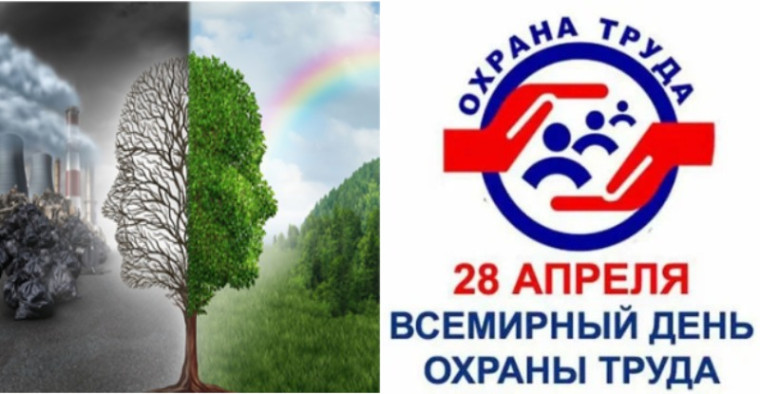 В  день охраны труда проводятся различные мероприятия, такие как: семинары, тренинги, конференции и акции, которые направлены на пропаганду и обучение правилам безопасности на рабочем месте, на повышение уровня осведомленности о правах и обязанностях работников в области охраны труда. Работники могут получить новые знания и навыки по обеспечению своей безопасности на рабочем месте.
ТЕПЛОВЫЕ ОПАСНОСТИ ДЛЯ ЗДОРОВЬЯ РАБОТНИКОВ Тепловой стресс обычно возникает при температуре выше 35° C и в условиях высокой влажности. Избыточное тепло во время работы создает профессиональные риски для здоровья — страдают физиологические функции организма, снижается порог адаптации работника к тепловому воздействию, падают работоспособность и производительность труда. При повышении окружающей температуры воздуха в рабочей зоне до +39 °C происходит тепловое истощение. В этот момент резко снижается продуктивность работника, возрастает число ошибок, связанных с работой, повышаются риски случайного травмирования на рабочем месте.Чрезмерное повышение температуры воздуха может привести к тепловому удару и даже к летальному исходу. Такие опасности касаются в первую очередь работников, занятых на открытых рабочих зонах. Тепловому стрессу наиболее подвержены работники, труд которых связан большими физическими нагрузками. В зону риска входят работники, занятые в сельском хозяйстве, в строительной отрасли, на предприятиях, осуществляющих вывоз мусора, на срочных ремонтных работах в электроэнергетике, на транспорте, в туризме и так далее. Промышленные рабочие в производственных помещениях также подвергаются риску, если уровни температуры на рабочем месте не регулируются должным образом.
МИРОВАЯ ЭКОНОМИКА И «ТЕПЛОВОЙ СТРЕСС» Прогнозируется, что к 2030 году тепловой стресс сократит общее рабочее время во всем мире на 2,2 %, а мировой ВВП на 2400 млрд. долл. США. Прогнозы, основанные на глобальном повышении температуры на 1,5 °C к концу XXI века, а также тенденции развития рабочей силы указывают на то, что в 2030 году 2,2 % общего рабочего времени в мире будут потеряны из-за высоких температур. Ориентировочно потери производительности составят порядка 80 миллионов рабочих часов.
 Это достаточно консервативная оценка. Считается, что в долгосрочной перспективе  рост средней температуры на планете не будет превышать 1,5 °C. Экспертами делается некоторое допущение, основанное на том, что в тропических странах около 40 % календарного времени преобладает облачная погода. Кроме того, некоторые работы, например, в сельском хозяйстве, могут быть перенесены на время суток,  когда менее жарко. Однако более прагматичные экспертные оценки основаны на предположении о том, что сельскохозяйственные и строительные работы выполняются на солнце. При этом прогнозируемая потеря рабочего времени во всем мире в 2030 году возрастет до 3,8 %, что эквивалентно потерям производительности труда в течение полного рабочего дня на 136 миллионах рабочих мест. Учеными прогнозируется, что глобальное потепление продолжится и после 2030 года. Это неизбежно приведет к дальнейшему снижению производительности труда.